My Hive Died – Now What?
How to Store Equipment

Huguenot Beekeepers Association
Preparing for Storage
Freeze frames for 48 hours or longer
Kills eggs/larvae that may be on the frames
Be sure to either loosely bag or put something under the frames to contain mess
Dry out frames after freezing
Use a fan or dehumidifier
Opportunity to cycle out any old frames
Reclaim wax for other uses
Freezing Frames
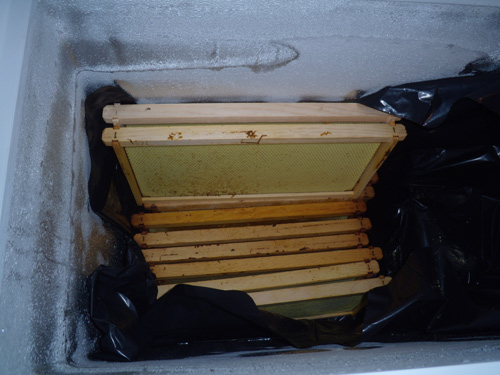 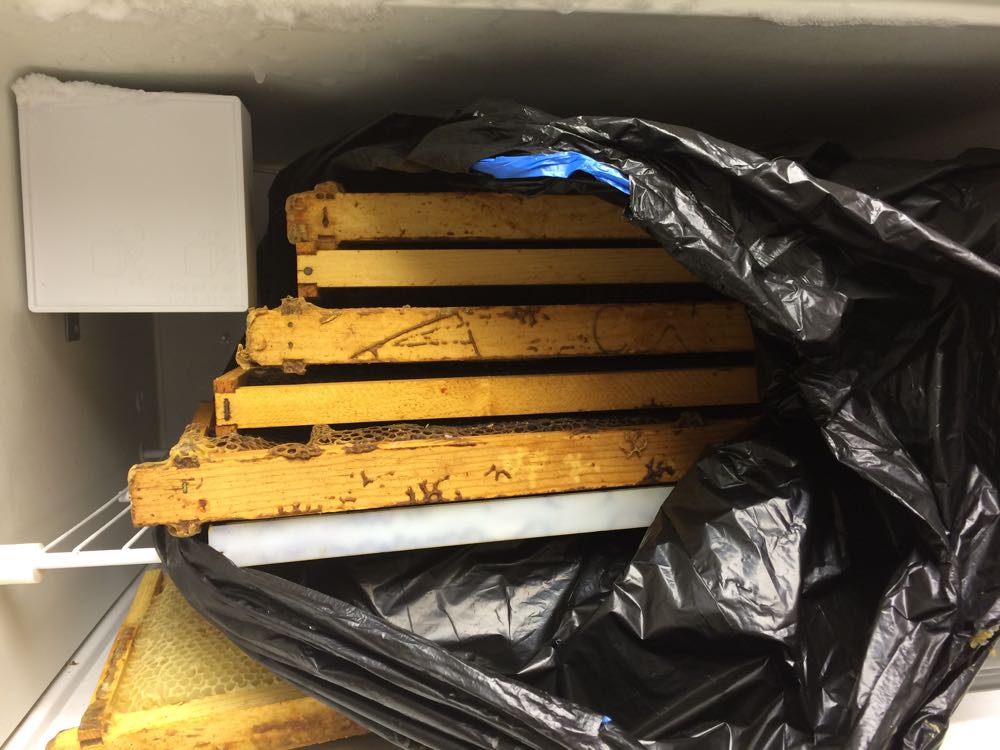 Storing Equipment
Storage options
Freezer
Good for frames with honey
Can keep in freezer indefinitely
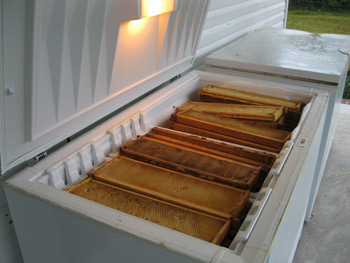 Storing Equipment
Storage options
Cross stack in well lit area with fresh air flow
Build a rack to expose supers to sunlight and protect from rain.
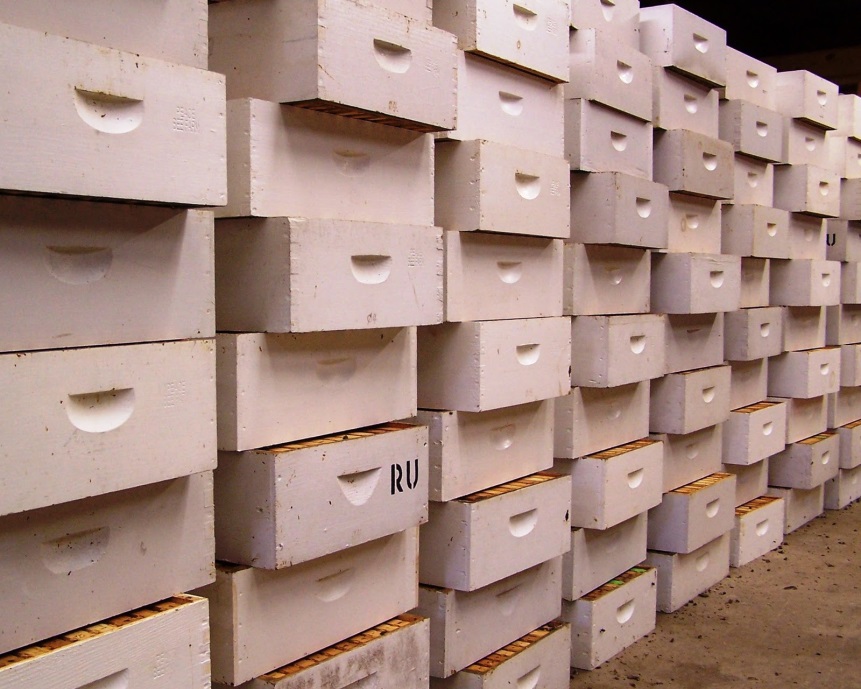 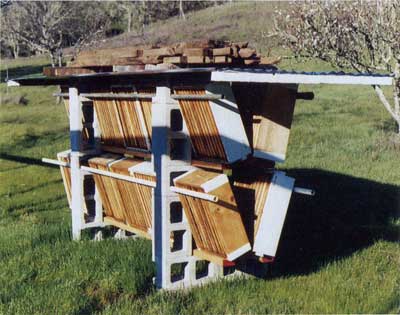 Storing Equipment
Storage options
Para-Moth crystals (moth balls)
Paradichlorobenzene (PDB)
DO NOT use naphthalene – toxic to bees
Stack sealed
Air out before reusing.
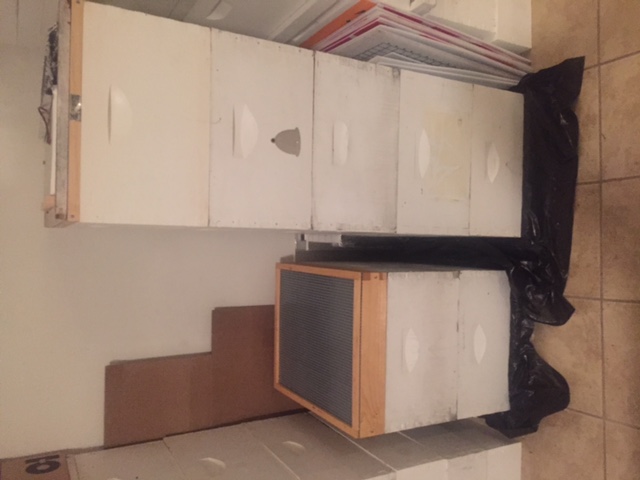 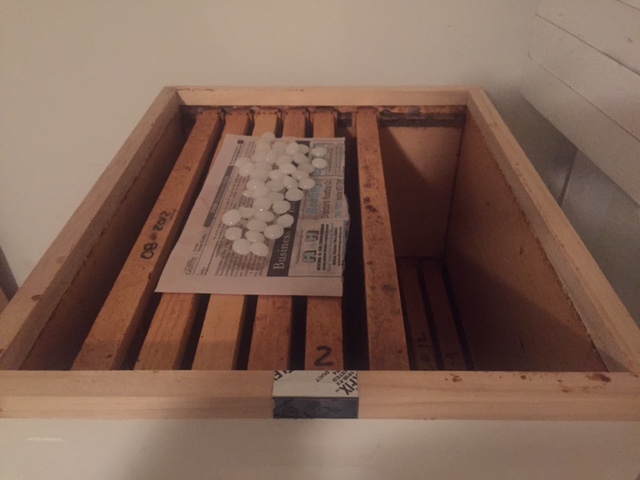 Questions?